Figure 4. The periodograms of the HARPS and Keck residual noise constructed for various noise models, in comparison ...
Mon Not R Astron Soc, Volume 429, Issue 3, 1 March 2013, Pages 2052–2068, https://doi.org/10.1093/mnras/sts476
The content of this slide may be subject to copyright: please see the slide notes for details.
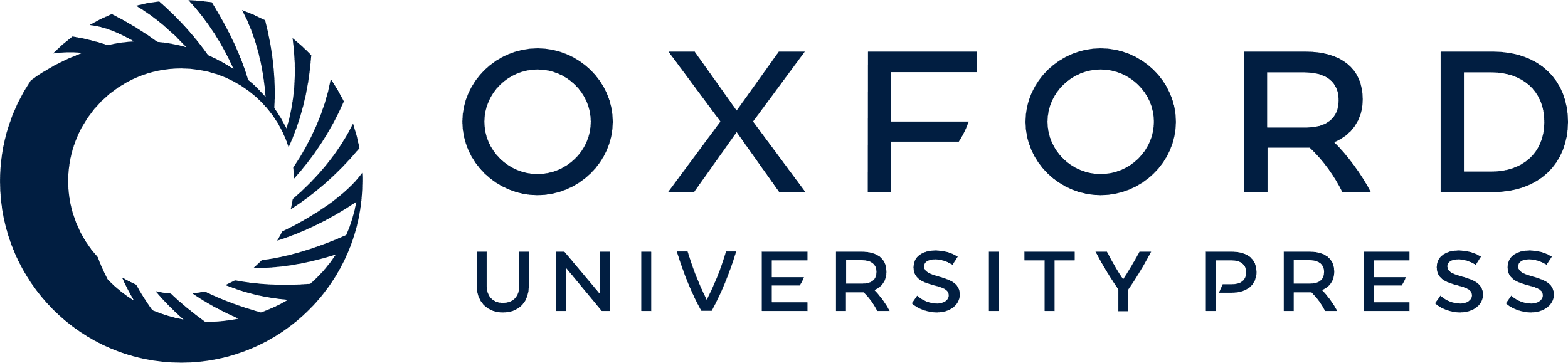 [Speaker Notes: Figure 4. The periodograms of the HARPS and Keck residual noise constructed for various noise models, in comparison with simulated limits expected for the white-noise case. We can see that periodograms based on the white-noise model show large variations with max/min ratio well above the 3σ level, and using the red-noise models significantly suppresses these variations.


Unless provided in the caption above, the following copyright applies to the content of this slide: © 2012 The Author Published by Oxford University Press on behalf of the Royal Astronomical Society]